Post-Traumatic Stress Disorder
A Forensic Overview
History
DSM I- published in 1968, had “gross stress reaction.”
This was abandoned in DSM II
First introduced into the DSM-III as a disorder
DSM-IV introduced symptom clusters
DSM-V clarified some of the criteria and took it out of the Anxiety and related disorders category
It is important to remember that the DSM is a book created for researchers, by researchers
Criteria A
Exposure to threatened death, serious injury or sexual violence
May be directly experiencing this
Witnessing this
Learning that it occurred to a close family member or friend
Experiencing repeated or extreme exposure to aversive aspects (not via media)
Criteria B
Recurrent distressing memories (Children may engage in play around this)
Recurrent distressing dreams (maybe no content in children)
Flashbacks and dissociations (play in children)
Psychological or physiologic distress as a response to cues
Criteria C
Avoidance of memories, thoughts, feelings or reminders
Criteria D- alterations in cognition or mood (2)
Inability to recall important aspects of the trauma
Persistent or exaggerated beliefs about oneself or the world (Ie. “I am bad.” “Things will never get better.” “I can't trust anyone.”
Blame
Persistent negative affective state, ie. fear, horror, anger, guilt, shame
Decreased interest in activities
Detachment
Inability to experience positive emotions, i.e. love, joy
Criteria D- alterations in arousal/reactivity (2)
Irritability and angry outbursts with little to no provocation
Recklessness or self-destructive behavior
Exaggerated startle response
Poor Concentration
Sleep disturbances
Details
Symptoms have to be lasting greater than a month
May have dissociative symptoms  with depersonalization or derealization (that Cannot be due to substance or other medical conditions)
Complex PTSD
Traditionally we think of PTSD for those who have suffered an event that occured on a one time basis. 
For those who experience repeated trauma occuring over months or years, in cases like recurrent child abuse or intimate partner violence, things get more complicated
Judy Hermann, who wrote Trauma and Recovery, advocated for the diagnosis of Complex PTSD
Complex PTSD
Behavioral issues-substance use, hypersexuality, aggression, impulsivity, self-injurious behavior
Emotional difficulties- depression, anxiety, rage, mood swings
Cognitive difficulties- dissociation
Chaotic interpersonal relationships
Somatization
Many of these symptoms are consistent with borderline personality disorder
Trauma happens in a context (unit cohesion has been found to be protective)
What about memory?
Up to a point, the more adrenaline you secrete the more precise your memory will become
In traumatic experiences, the system goes haywire because of the above activations and deactivations.
The frontal lobes, including areas involved in word formation and planning shut down. The emotional brain takes over and the system expressed itself with altered arousal. This disconnects areas of the brain involved in storage and integration.
What about memory?
Linda williams began a study at Penn in the early 70’s. She interviewed 206 girls between 10 and 12 who were in the ED following sexual abuse. 17 years later she tracked down 136 of them for interviews. 
38% did not recall the abusve, 12% said they had never been abusive, and 68% reported other incides of childhood sexual abuse. 
16% of those who recalled the abuse  reported they had forgotten it at some point. 
Those with prior periods of forgettin were younger at the time and had less maternal support
Co-morbidity
Depressive disorders
Anxiety disorders
Substance abuse disorders
Personality disorder
Treatments- Therapies I
Cognitive-behavioral therapy is first line
CBT is any type of treatment that focuses on both thoughts (cognitions) or behaviors
Per the APA, Prolonged exposure therapy is when a patient is taught to re-approach their memories,  situations and feelings
8-15 weekly sessions, sometimes lasting up to 2 hours
Can be Imaginal or in vivo
Per APA, Cognitive processing therapy helps patients challenge their beliefs and automatic negative thoughts
Treatments- Therapies II
Eye Movement Desensitization and Reprocessing encourages a patient to focus on trauma memory while experiencing bilateral stimulation
Francine Shapiro, who developed the therapy, noted that she became less distressed about memories when moving her eyes from side to side while walking in a park.
Traditionally this has been done with eye movements, but can also be done with touching
Many people wonder if the eye movements do anything at all
Treatments- Medications
Treatment algorithms suggest first treatment should be of sleep disorders if they exist
Prazosin, a blood pressure medicine, appears to help those with nightmares
Trazodone, a medicine that has antidepressant affects at higher doses, is used to treat insomnia WITHOUT nightmares
After that is stabilized, treatment with antidepressants, preferably SSRIs such as Paxil and Zoloft are tried
After that, SNRI’s or Remeron, a sedating antidepressant, can be tried
Antipsychotics and lamictal have limited evidence, as does cannabis.
Malingering
Involves both feigning sx, which is representing in order to deceive, PLUS an identified external incentive. 
Resnick 1997 identified 3 types
Pure- total fabrication
Partial- amplification of existing symptoms
False- inappropriately assigning causal blame for symptoms
Malingering- Costs
Greiffenstein and Baker in 2006 found 37% base rate of malingering in patients with mild head injury
Larrabee in 2003 showed 40% in 11 studies of 1363 patients 
Frueh and colleagues in 2000 found 30% of vets seeking PTSD disability feigned the symptoms.
Malingering- Diagnosis
Clinical interview- observe discrepancies between report and behavior
Review of collateral
There may be discrepancies between how they behave in front of other people
Malingering- Psychological testing
MMPI- Minnesota Multiphasic Personality Inventory
567 items, self reported
Good at evaluating for feigned somatic and neurocognitive complaints, and severe psychopathology
Elevations of family of F (infrequency) scales
Also Symptom Validity Scale- captures facets of feigned emotional distress and somatic complaints
Response bias scale- better at cognitive complaints
Malingering- Psychological testing II
Personality Assessment Inventory (PAI)
344 item self-report
Negative Impression management scale quantifies endorsement of bizarre symptoms
Addition of Malingering Index and Rogers Discriminant Function
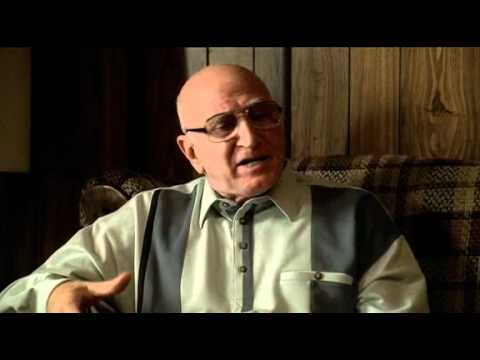 Floor effect
Malingering- Psychological Testing
Morel Emotional Numbing Test
Told that people with PTSD have  hard time recognizing facial expressions
Shown facial expressions
Most people get over 90%
Neuropsychological Assessment
What is Neuropsychological Assessment?
A performanced-based measure of current functioning 
Used to inform differential diagnoses, assess response to treatment, and collect diagnostic data 
Can examine the impact of neurocognitive disorders, psychiatric disorders, and brain injury (e.g., TBI, stroke)
What can be measured?
Cognitive functioning (e.g., learning, memory, reasoning, problem solving, attention, processing speed)
	Executive functioning - planning, inhibition, shifting, working memory 
	Motor/Sensory-motor skills
Social-emotional functioning (e.g., mood, personality)
Adaptive functioning 
Educational achievement
What is the process?
An assessment battery is created based on referral question
Review of treatment records 
Clinical and behavioral interviews (60-120 minutes)
Administration of paper/pencil and electronic assessments (ranging in time from 60 minutes to several hours)
Score results and compile data to address the referral question
What they do NOT do
Neuropsychologists do not:
Conduct/interpret medical imaging (e.g., fMRI, MRIs, CAT scan, PET scan, EEGs)
Conduct medical testing 
Prescribe medications
Anthony Gallo MD
drgallo@southcountypsychiatryri.com